Stat 414 – Day 10
Random slopes (5.1)
Last Time
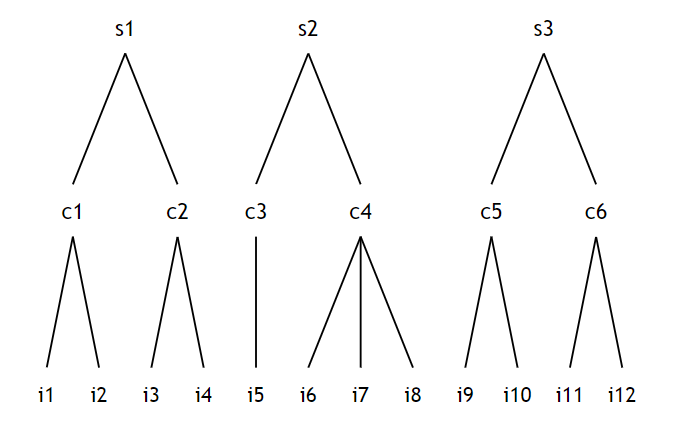 Standard errors
Three level models
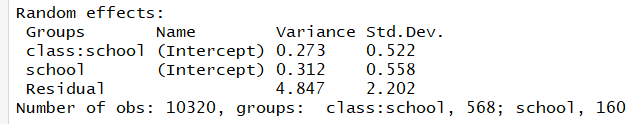 Last Time
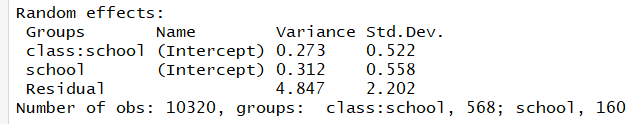 With gevocab                plus celnrol, cenroll


With gevocab, cenroll interaction
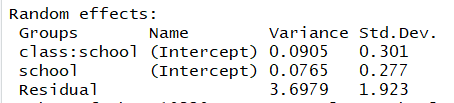 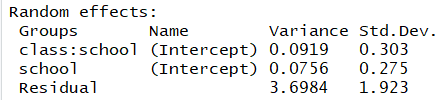 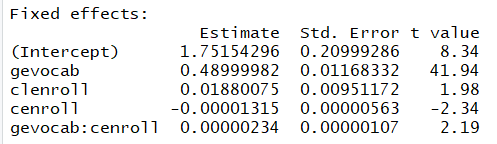 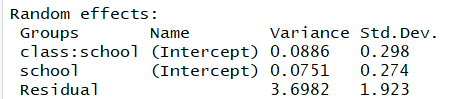 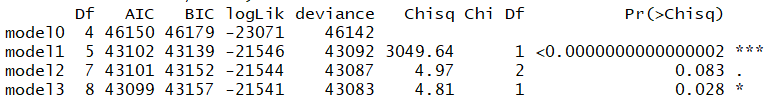 Recall the RIKZ data
Species richness
NAP = height of sampling station relative to mean tidal level
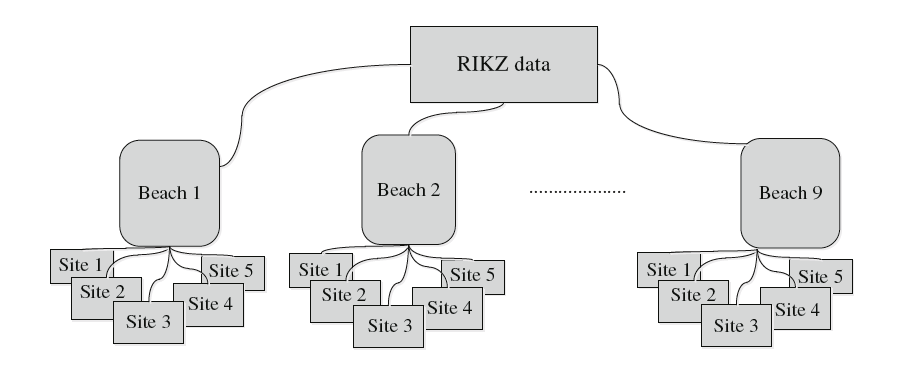 Three-level model
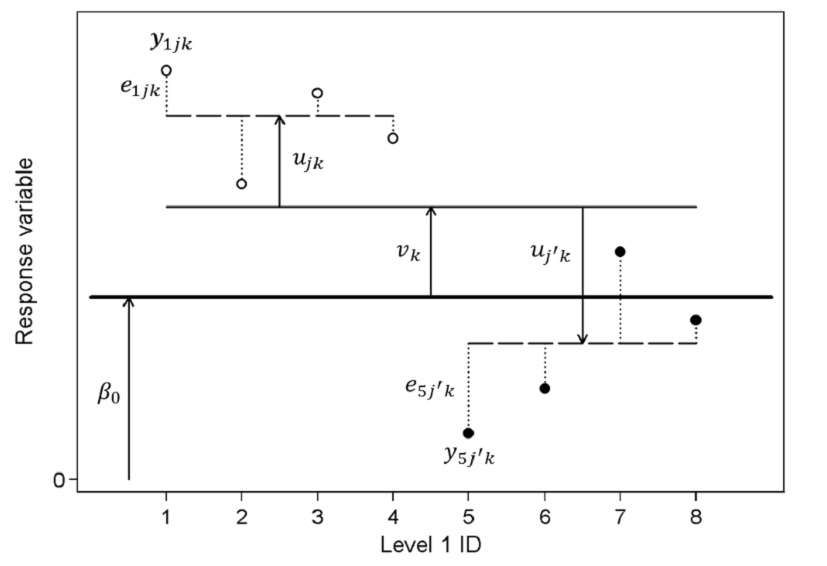